Основи лісової політики України
Лакида П.І., директор ННІ лісового і садово-паркового господарства НУБіП України
Круглий стіл «Лісова політика України: першочергові завдання»
(м. Київ, НУБіП України, 11 вересня 2019 р.)
РОЗРОБЛЕННЯ ПРОЕКТУ ЗАКОНУ «НАЦІОНАЛЬНА ЛІСОВА ПОЛІТИКА»
необхідністю визначення засад розвитку лісової галузі України з урахуванням економічної, екологічної, соціальної цінності лісів та сучасних глобальних викликів суспільству
ЗУМОВЛЕНО
на концепції сталого розвитку та засадах 
«зеленої» економіки
БАЗУЄТЬСЯ
пан-європейський  процес захисту лісів «Forest Europe»
євроінтеграційні стратегічні пріоритети зовнішньої політики України та асоціативний статус України в ЄС
ВРАХОВУЄ
намагання світової спільноти щодо стабілізації клімату на Землі в рамках глобальної екологічної угоди
2
ЗМІСТ ПРОЕКТУ ЗАКОНУ «НАЦІОНАЛЬНА ЛІСОВА ПОЛІТИКА»
Розділ 1. Загальні положення
Розділ 2. Лісова політика щодо форм власності на ліси
Розділ 3. Інструменти національної лісової політики
Розділ 4. Функції держави у формуванні та реалізації лісової політики
Розділ 5. Економічні аспекти лісової політики
Розділ 6. Екологічні аспекти лісової політики
Розділ 7. Соціальні аспекти лісової політики
Прикінцеві положення
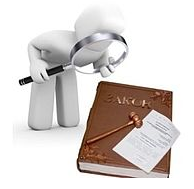 https://tlu.kiev.ua/pro-nas/novini-zakhodi/novina/article/vinosimo-na-obgovorennja-proekt-zakonu-ukrajini-pro-nacionalnu-lisovu-politiku-chastina-5.html
3
ЗМІСТ ПРОЕКТУ ЗАКОНУ «НАЦІОНАЛЬНА ЛІСОВА ПОЛІТИКА»
Стаття 2. Мета національної лісової політики
Розділ 1. Загальні положення
визначення принципів, інструментів та механізмів формування й реалізації державної політики у сфері лісового господарства на засадах сталого розвитку
Стаття 3. Принципи національної лісової політики
стале ведення лісового господарства
передбачуваність рішень державної влади
державна підтримка
державне управління
єдність лісової політики
баланс між різними методами регулювання
сертифікація системи ведення лісового господарства
платність і цільовий характер лісокористування
прозорість і відкритість
гнучкість лісової політики
Стаття 4. Стале ведення лісового господарства
містить положення щодо невиснажливого та раціонального використання лісових ресурсів, збереження біорізноманіття, застосування екологічно безпечних технологій, адаптивної системи планування, системи моніторингу лісів, багатоцільового лісокористування та ін.
4
ЗМІСТ ПРОЕКТУ ЗАКОНУ «НАЦІОНАЛЬНА ЛІСОВА ПОЛІТИКА»
Розділ 2. Лісова політика щодо форм власності на ліси
Стаття 5. Про державну підтримку лісів всіх форм власності
Стаття 6. Про пріоритет державної форми власності на ліси
неможливість передавання цілісних майнових комплексів державних лісогосподарських підприємств чи земель державного лісового фонду у концесію
орієнтація лісової політики на збереження пріоритету держав-ної форми власності на ліси
5
ЗМІСТ ПРОЕКТУ ЗАКОНУ «НАЦІОНАЛЬНА ЛІСОВА ПОЛІТИКА»
Розділ 3. Інструменти національної лісової політики
Стаття 7. Рівні інструментів національної лісової політики
6
ЗМІСТ ПРОЕКТУ ЗАКОНУ «НАЦІОНАЛЬНА ЛІСОВА ПОЛІТИКА»
Стаття 8. Функції держави у формуванні та реалізації лісової політики
Розділ 4. Функції держави у формуванні та реалізації лісової політики
розділення функцій держави у формуванні та реалізації лісової політики між різними інституціями
Стаття 9. Принципи формування державних інституцій, відповідальних за ліси
відсутність дублювання функцій між різними державними органами влади
Стаття 11. Про комунальні лісогосподарські підприємства
Стаття 10. Про державні лісогосподарські підприємства
Стаття 12. Про приватні лісогосподарські підприємства
7
ЗМІСТ ПРОЕКТУ ЗАКОНУ «НАЦІОНАЛЬНА ЛІСОВА ПОЛІТИКА»
Розділ 5. Економічні аспекти лісової політики (стаття 13)
8
ЗМІСТ ПРОЕКТУ ЗАКОНУ «НАЦІОНАЛЬНА ЛІСОВА ПОЛІТИКА»
Розділ 6. Екологічні аспекти лісової політики (статті 14 - 17)
9
ЗМІСТ ПРОЕКТУ ЗАКОНУ «НАЦІОНАЛЬНА ЛІСОВА ПОЛІТИКА»
Розділ 7. Соціальні аспекти лісової політики (статті 18 - 21)
10
РОЗРОБЛЕННЯ ПРОЕКТУ ЗАКОНУ «НАЦІОНАЛЬНА ЛІСОВА ПОЛІТИКА»
ПОТРЕБУЄ
подальшої деталізації визначених проектом пріоритетів у законодавчо-правовій базі України та практичної реалізації на основі відповідної системи прийняття управлінських рішень щодо економічно ефективного, екологічно збалансованого та соціально орієнтованого лісокористування
11
РОЗРОБНИКИ ПРОЕКТУ ЗАКОНУ «НАЦІОНАЛЬНА ЛІСОВА ПОЛІТИКА»
ЛІСІВНИЧА АКАДЕМІЯ НАУК УКРАЇНИ, ТОВАРИСТВО ЛІСІВНИКІВ УКРАЇНИ, НАЦІОНАЛЬНА АКАДЕМІЯ НАУК УКРАЇНИ, НАЦІОНАЛЬНА АКАДЕМІЯ АГРАРНИХ НАУК УКРАЇНИ
1. Національний лісотехнічний університет України: професор кафедри екологічної економіки, д.е.н. І.П. Соловій; завідувач кафедри менеджменту організацій і адміністрування, к.е.н. А.А. Головко; завідувач кафедри лісівництва, д.с.-г.н. В.В. Лавний.

2.  Національний університет біоресурсів і природокористу-вання України: директор ННІ лісового і садово-паркового господарства,  д.с.-г.н., проф., П.І. Лакида; завідувач кафедри ботаніки, дендрології та лісової селекції, к.с.-г.н., доц. Ю.М. Марчук; доцент кафедри таксації лісу та лісового менеджменту, к.с.-г.н.  П.В. Кравець; доцент кафедри таксації лісу та лісового менеджменту, к.е.н. О.П. Павліщук.

3. Національна академія наук України: провідний науковий співробітник відділу комплексної оцінки та управління природними ресурсами ДУ «Інститут економіки природокористування та сталого розвитку НАН України», д.е.н., проф. І.М. Лицур.
12
Дякую за увагу!